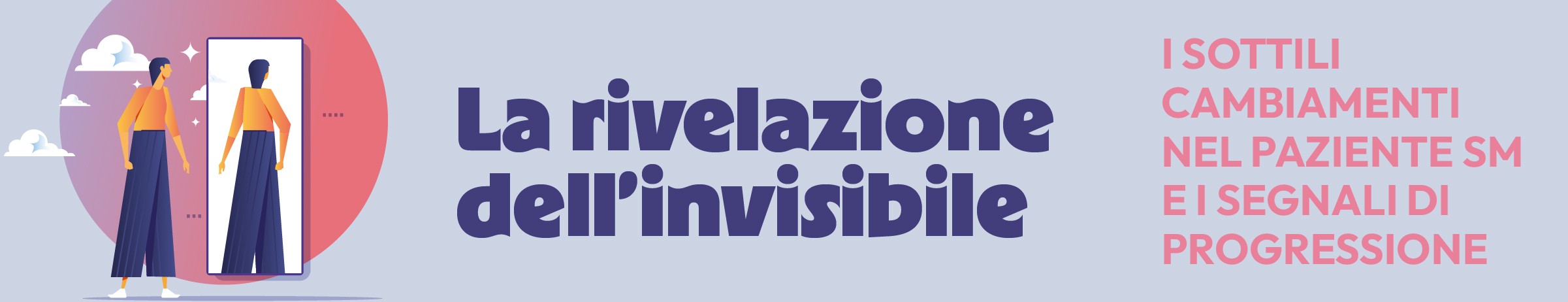 NOME COGNOME
gg/mm/aaaa
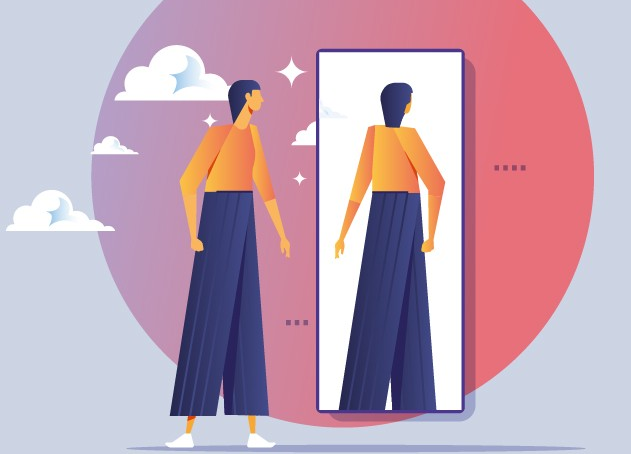 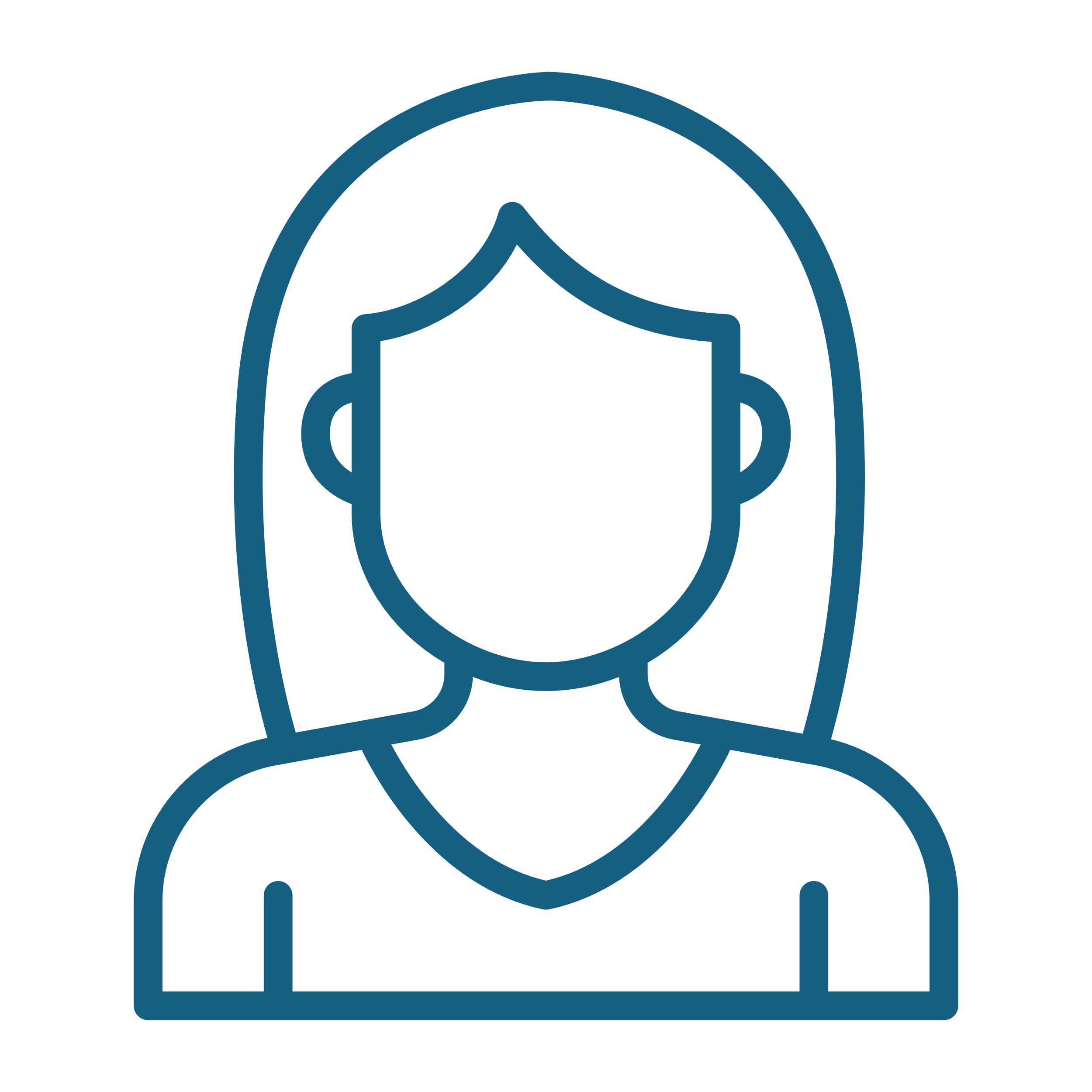 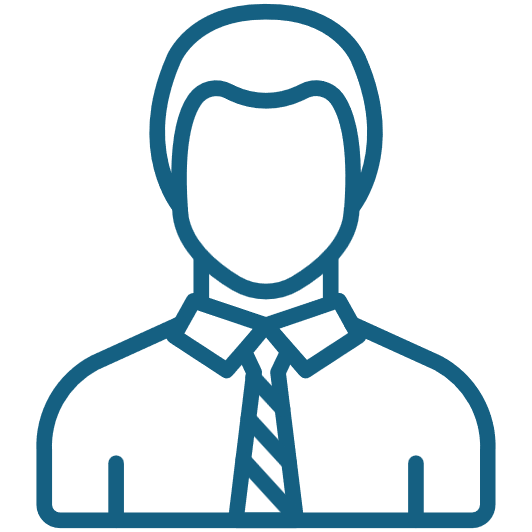 Patient Profile SPMS
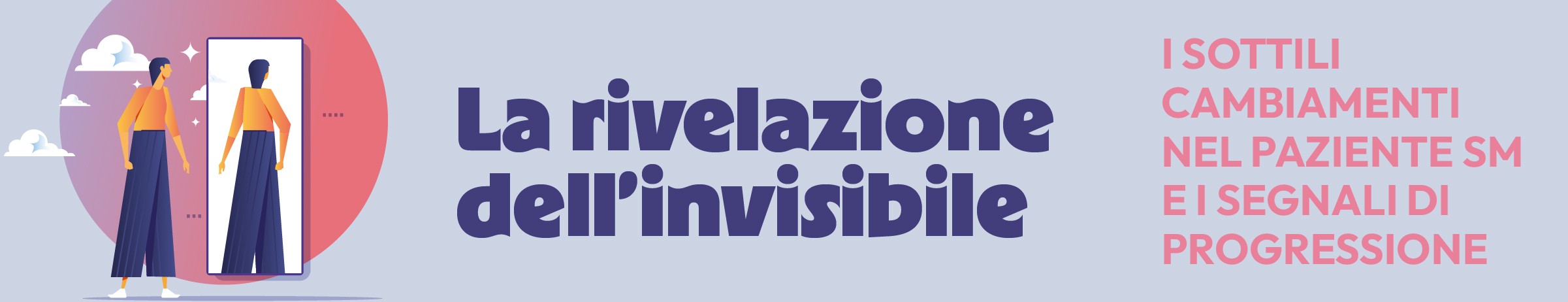 Nel tuo centro sono già in essere, ci sono gruppi di lavoro, best practice, oppure potenziali processi condivisi, riguardanti la rilevazione dei primi segnali di progressione di malattia.

Usa questo spazio per raccontarle…

______________________________________________________________________________________________________________________________________________________________________________________________________________________________________________________________________________________________________________________________________________________________________________________________________________________________________________________________________________________________________________________________________________________________________________________________________________________________________________________________________________